Figure 8. hLRRK2 expression causes structural and pigmentation abnormalities at 29°C. Representative images from ...
Hum Mol Genet, Volume 18, Issue 22, 15 November 2009, Pages 4390–4404, https://doi.org/10.1093/hmg/ddp394
The content of this slide may be subject to copyright: please see the slide notes for details.
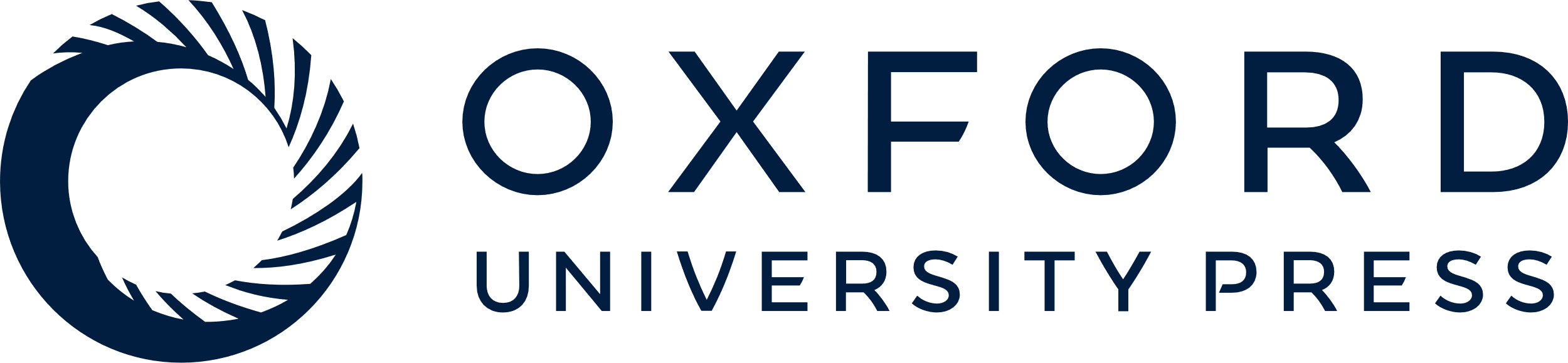 [Speaker Notes: Figure 8. hLRRK2 expression causes structural and pigmentation abnormalities at 29°C. Representative images from optical microscope, SEM and tangential eye sections. The arrows point to a black lesion.


Unless provided in the caption above, the following copyright applies to the content of this slide: © The Author 2009. Published by Oxford University Press. All rights reserved. For Permissions, please email: journals.permissions@oxfordjournals.org]